Computational Physics(Lecture 10)
PHY4061
Monte Carlo Simulations
Statistical mechanics of complex physical systems
Difficult to solve by analytical approaches
Numerical simulation: indispensable tool
MD and MC
One of the major numerical techniques developed in the last century
for evaluating multidimensional integrals 
solving integral equations
Brief History of MC
The name: 
the resemblance of the technique of playing and recording your results in a real gambling casino
Comte de Buffon’s needle problem.
Curant: random walk and PDE
Fermi in 1930: random sampling to calculate the interaction between neutrons and the concentrated materials, the diffusion and the transport of neutrons. 
Newmann, Fermi, Ulam and Metropolis in the 40’s and 50’s
Rapid progress to solve statistical physics, transport, economical modeling…
Theory and application in statistical physics
Statistical physics:
System with large degrees of freedom
A typical problem:
Suppose we know the Hamiltonian, calculate the average macroscopic observables.
Example: Magnetic system:
Ising model
Ferromagnetic system
Anisotropic along different directions.
Here, on a lattice point I, the spin is either point up or down. 
Exchange energy is only between neighbors. 
                    I    is the Zeeman energy 

However, If the spin direction is in an x-y plane: (xy model)
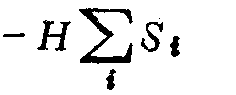 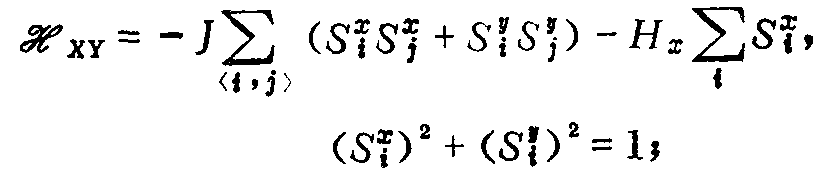 The spin direction isotropic: (Heisenberg Model)





Many more complex models are possible
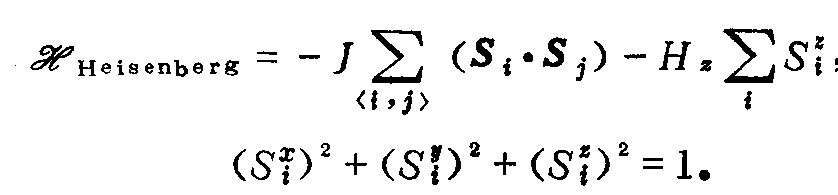 Statistical Average
Average energy and magnetism for one degree of freedom:

To any observable A(x),
 x is a vector in the phase space:
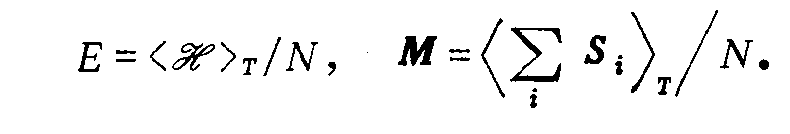 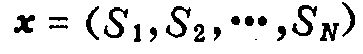 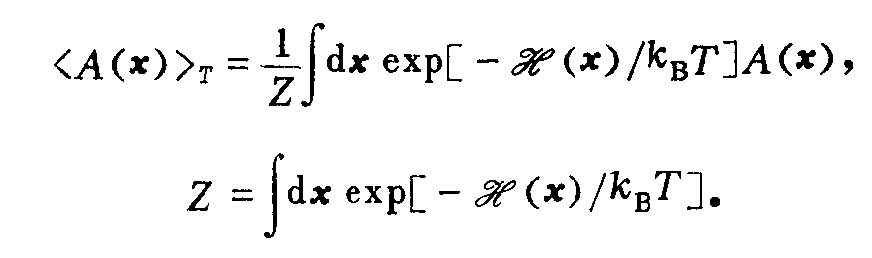 The normalized Boltzmann term:



	is the probability density.  
	What is the unit of probability density?
However, we don’t know how to calculate the integral.  (N degrees of freedom)
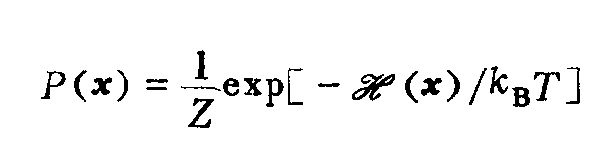 Simple Sampling
Equilibrium statistical mechanism:
Basic goal:
Calculate  A(x) according to P(x).
Approximate by using a characteristic subset {x1, x2,… xN}







Randomly select the points X from the phase space uniformly (‘simple sampling’)
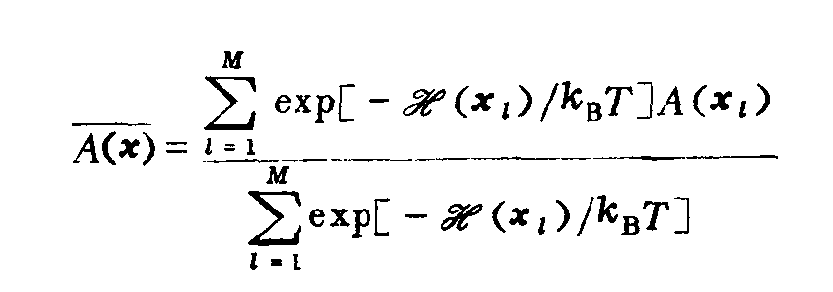 Random Walk
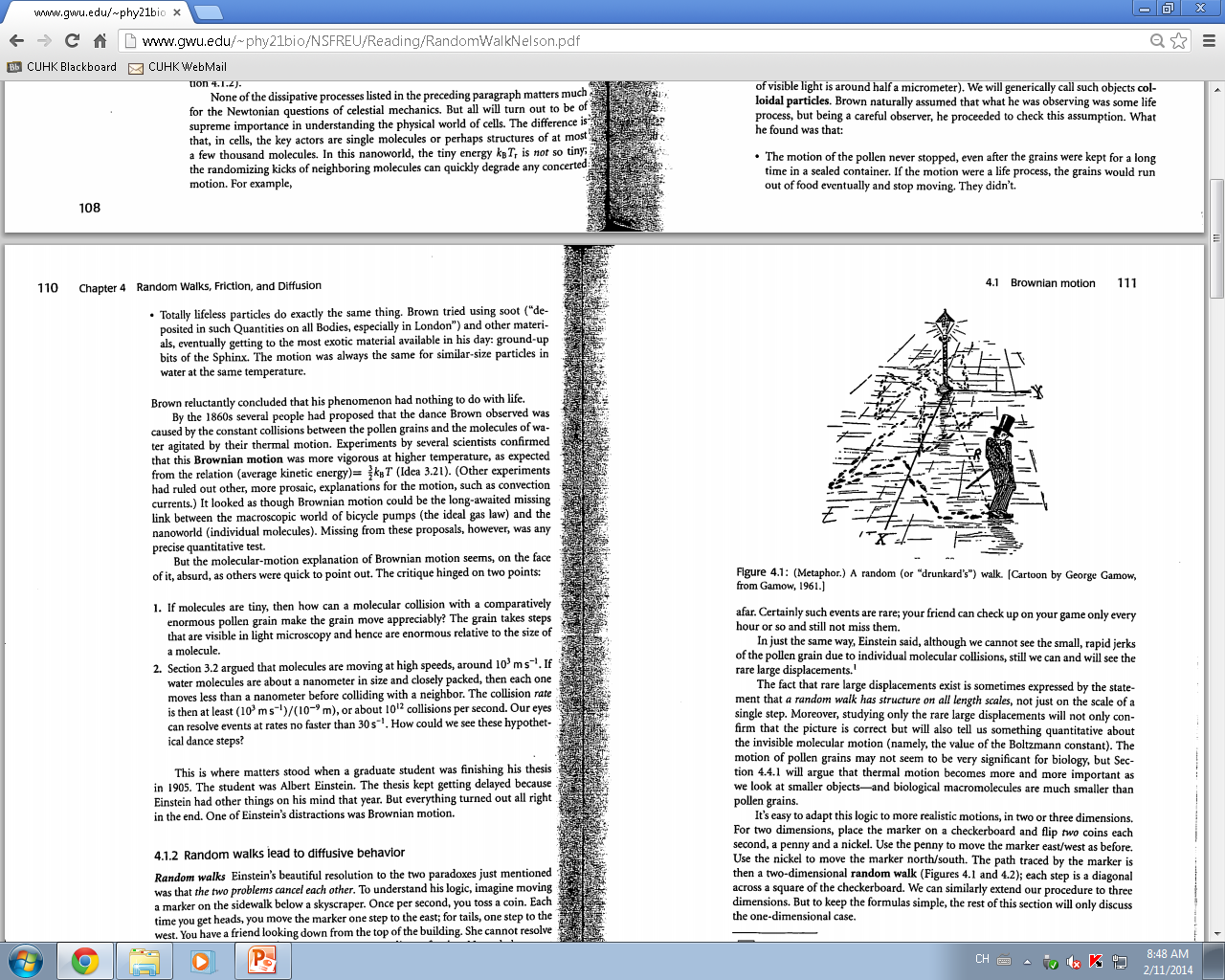 transport processes such as diffusion
Addition of vectors whose orientation is random
can be generated both on lattices and in the continuum, 
either choose a uniform step length of the walk, 
or choose the step length from a suitable distribution.
desirable if one wishes to consider 
complicated geometries 
or boundary conditions of the medium where the diffusion takes place
Straightforward to include competing processes
For example, in a reactor, diffusion of neutrons in the moderator competes with loss of neutrons due to nuclear reactions, radiation going to the outside, etc, or gain of neutrons due to fission events.
This problem of reactor criticality (and related problems for nuclear weapons!) was the starting point for the first largescale applications of Monte Carlo methods by Fermi, von Neumann, Ulam, and their coworkers!
Self-avoiding walks
Widely studied as a simple model for the configurational statistics of polymer chains in good solvents.
Considers a square or simple cubic lattice with coordination
number z. 
For a random walk (RW) with N steps
ZRW = zN configurations 
many of these random walks intersect themselves and thus would not be self-avoiding. 
For SAWs, 
only expects of the order of ZSAW configurations, 
Where ZSAW α Nγ−1zeff N, where N -> ∞.
Here γ > 1 is a characteristic exponent (which is believed to be  43/32 in d =2 dimensions (Nienhuis 1984)
while in d =3 dimensions it is only known approximately,  1.16
zeff is an ‘effective’ coordination number (also
not known exactly)
Obvious that an exact enumeration of all configurations would be possible for rather small N only
most questions of interest refer to the behavior for large N.
 the use of these methods is fairly limited, and is not discussed here further.
only concerned with Monte Carlo techniques to estimate quantities such as  γ or zeff or other quantities of interest
 such as the end-to-end distance of the SAW
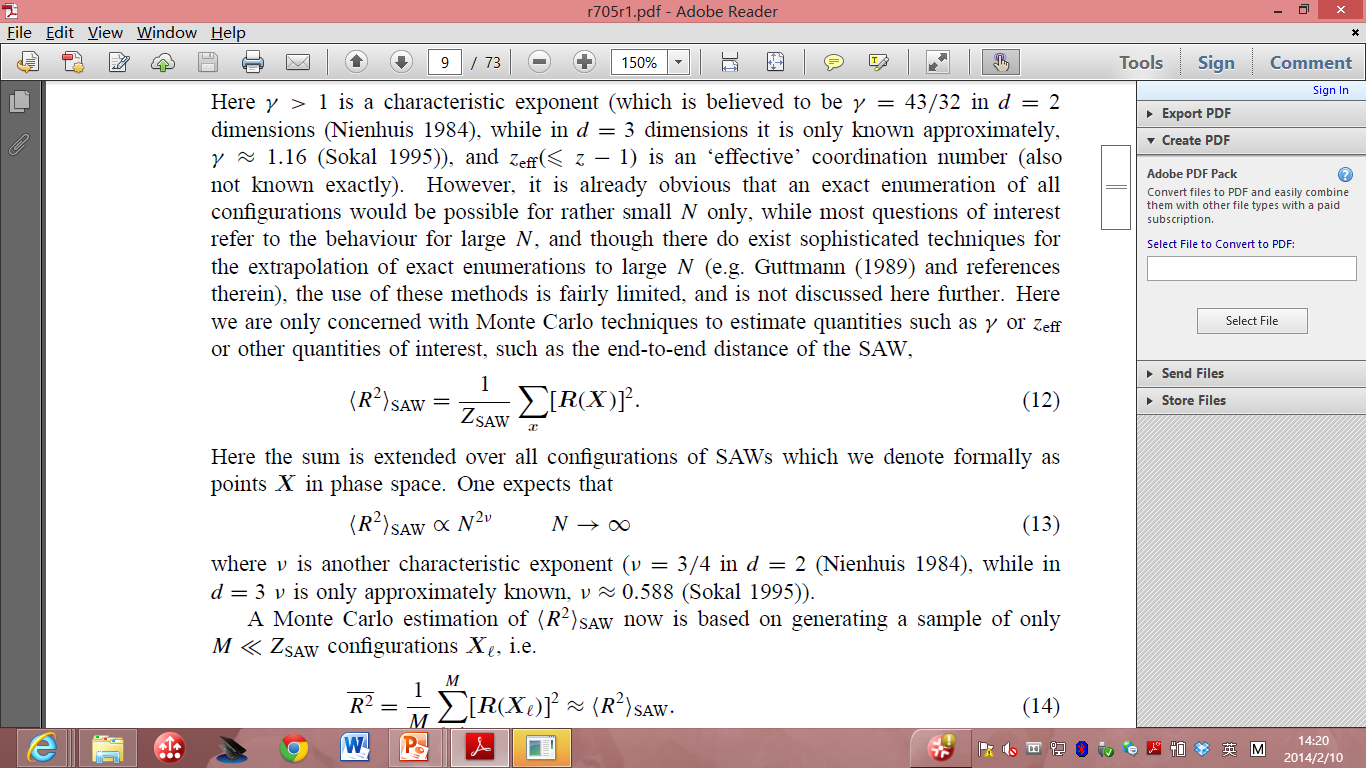 For Monte Carlo simulation:
Based on a sample of M << Zsaw




In the simple sampling generation of SAWs, the M configurations are statistically independent and hence standard error analysis applies.
Relative error:
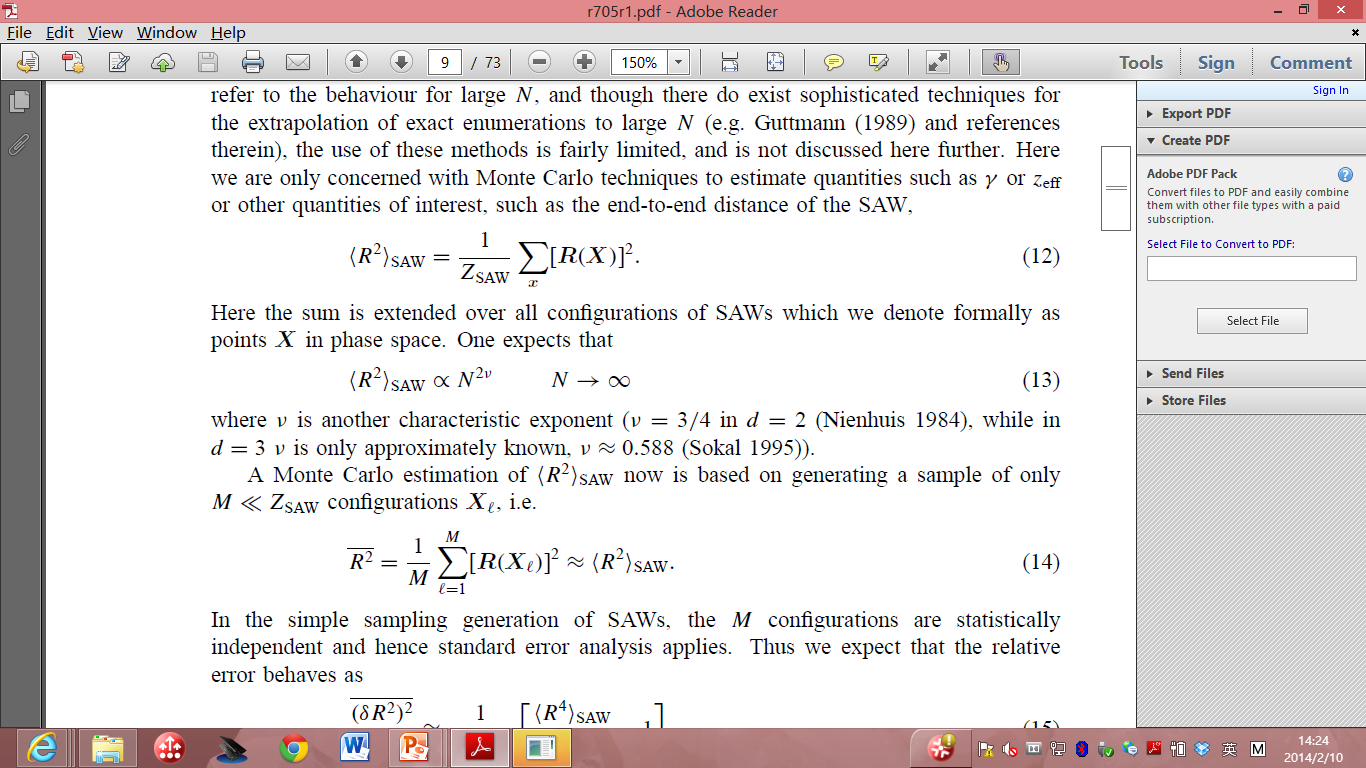 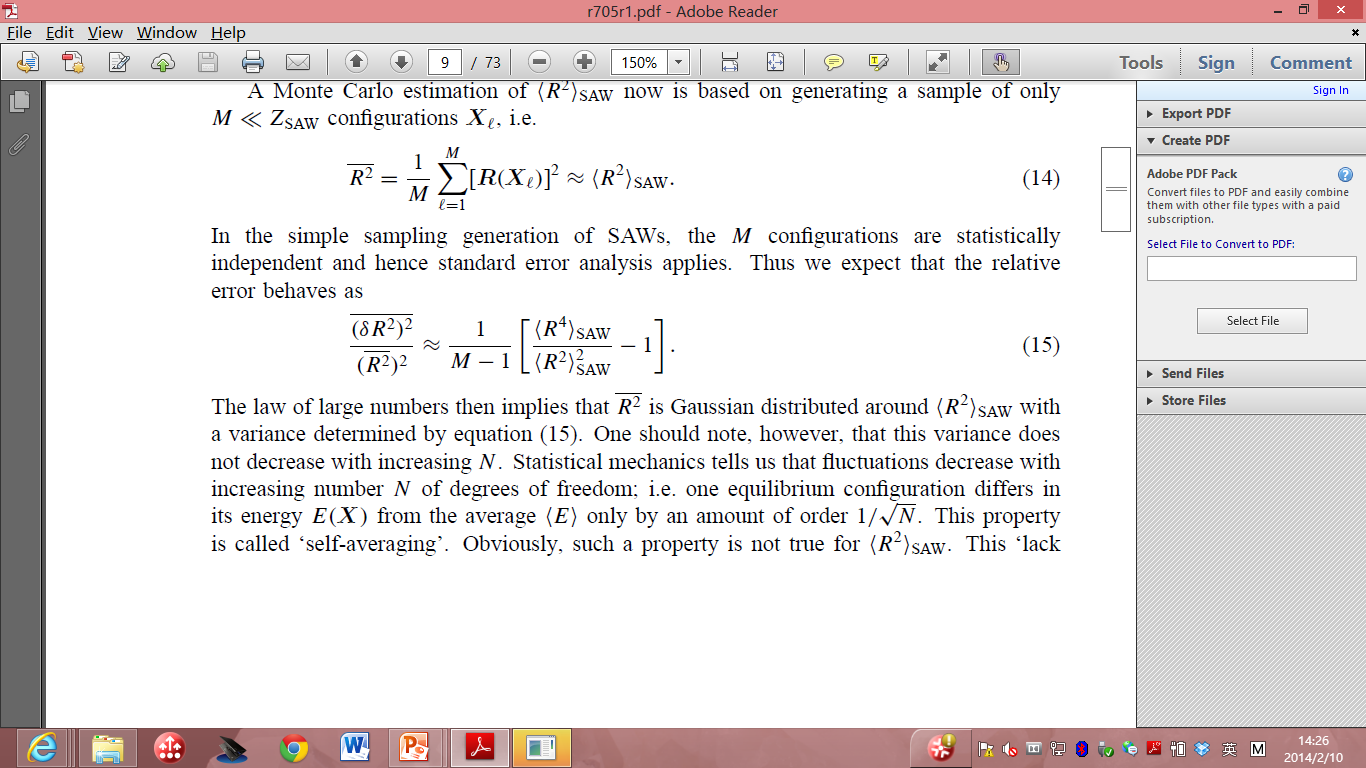 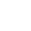 Random variables
Type 1: Discrete randome variables  : for each value:  x1, x2, , xn,  , 
The probability is p1, p2, , pn,  . 
Pi is the probability distribution of 

Another type of random variable:  is continuous, 
Suppose the probability of  in [x, x+x] is 
	p(x << x+x), 




	f(x)is the probability distributional density of , The probability of  in [a,b] is given by
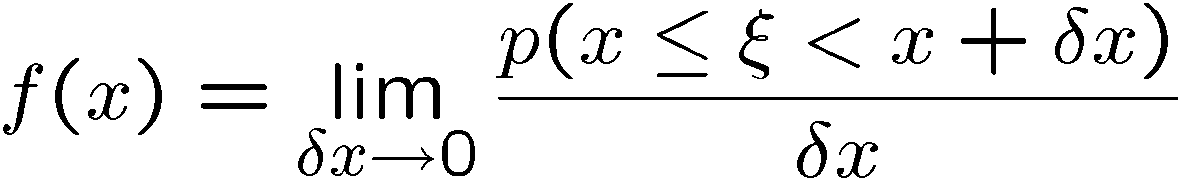 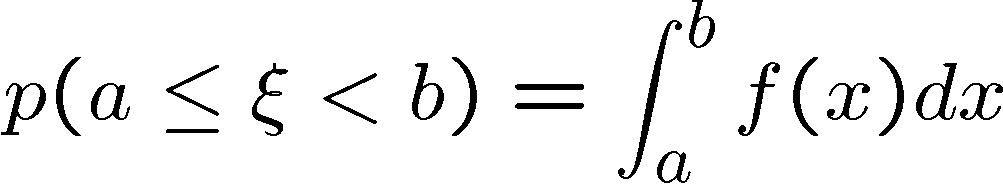 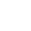 Normalized: 



                                                                    to discrete random variables




                                                                    to continuous random variables

Distribution function:
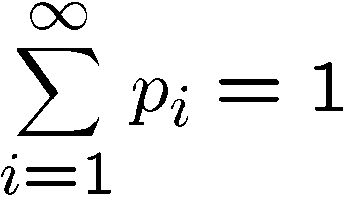 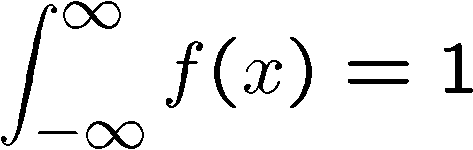 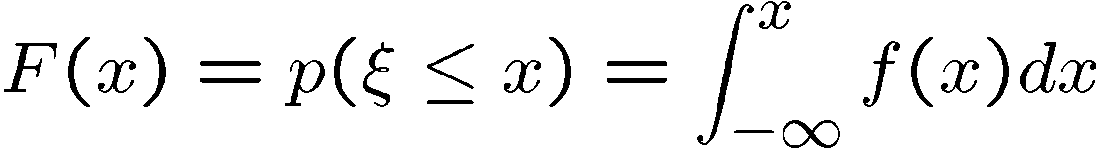 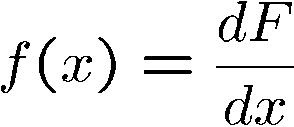 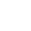 Mathematical expectation value: 


	or



Square variant:


	or
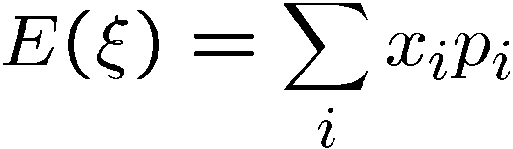 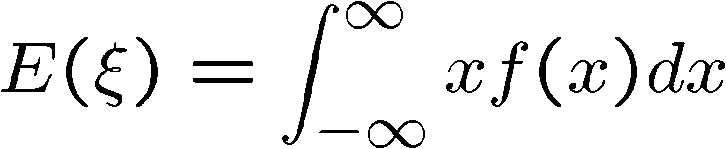 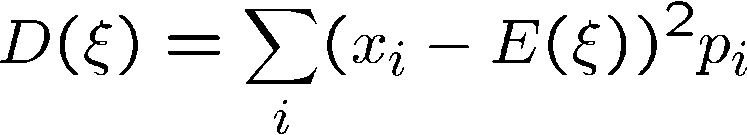 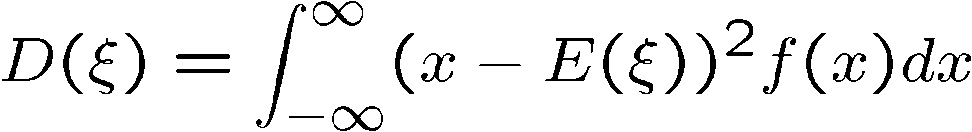 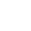 Two Important theorems:

Large number theorem:  Suppose 1, 2,,n, is a sequence of independent
Random variables with the same distribution, and E(i)=a, to any  > 0, we have 




This theorem shows that no mater what the random variable distribution is
If n is large enough, the mathematic average converges at  the mathematic
 expected value.
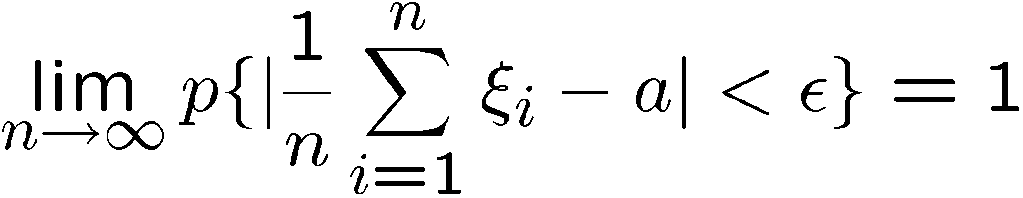 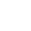 Central limit theorem: 
Suppose 1, 2,,n, are a sequence of  independent random variables, with the same distribution, E(i)=a, D(i)=2 exist, 







The difference of mathematic average and the expected value is normally distributed.
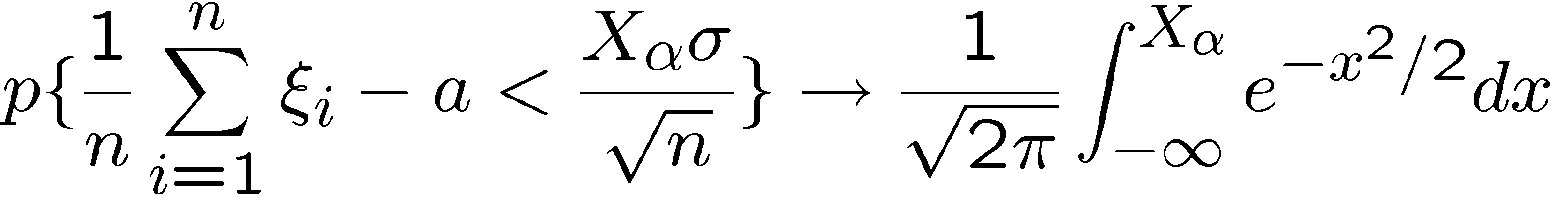 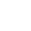 Markov Chain
Construct a process, from any micro state of the system,  it migrates to a new state.
We use xi to show the microstate. If we start from x0, this process will create a sequence of states:
x1,x2,, xi,  , these state form a chain. 
Markov process is a process that each state is only related to the previous state. 
From state r to state s, the transfer probability is
w(xr!xs). Markov process creates Markov chain. 
Also called memoryless chain. 

To realize normal distribution, we can construct the Markov chain, so that no matter which state we start from, there exists a large number M, after we discard M states, the remainder still satisfies normal distribution.
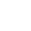 If w(xr!xs) follows the equilibrium condition:


P(x) is the desired distribution. Here it is normal distribution. 
To prove it, we consider N parallel Markov chains, for a certain step, 
Nr chains are in rth state, Ns chains are in s state.
 Therefore, the number of the next state that is from r to s
Is:


From s to r is: 


The number of the net transfer states is:
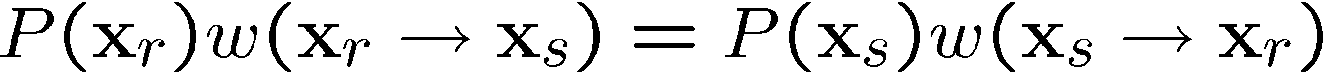 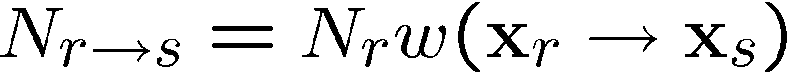 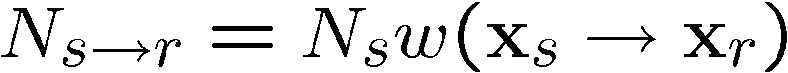 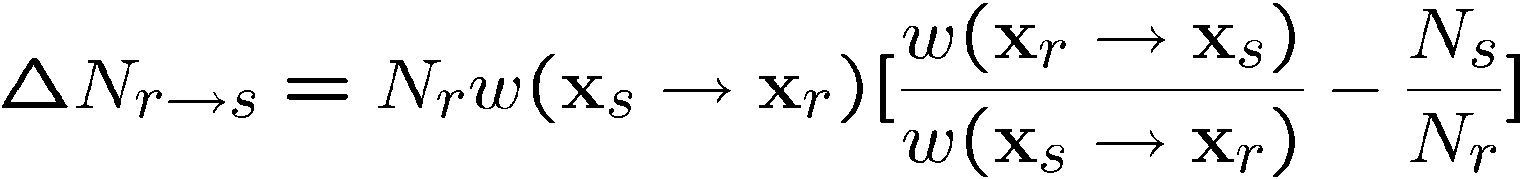 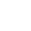 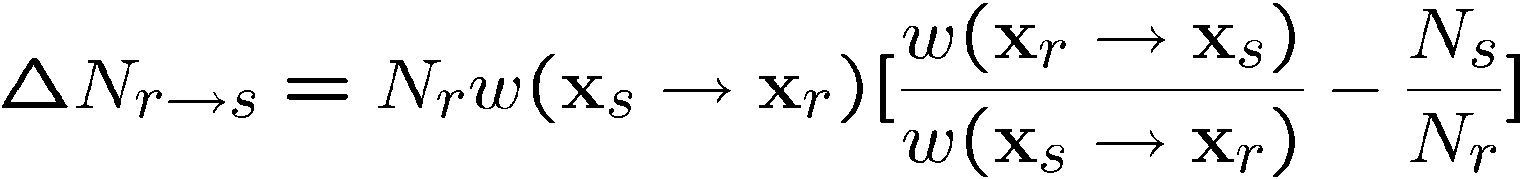 If w( xr! xs) follows the equilibrium condition, 



This is a very important result, which indicates that if there are two states that 
don’t satisfy normal distribution, the Markov process will tend to help it to satisfy
the normal distribution.
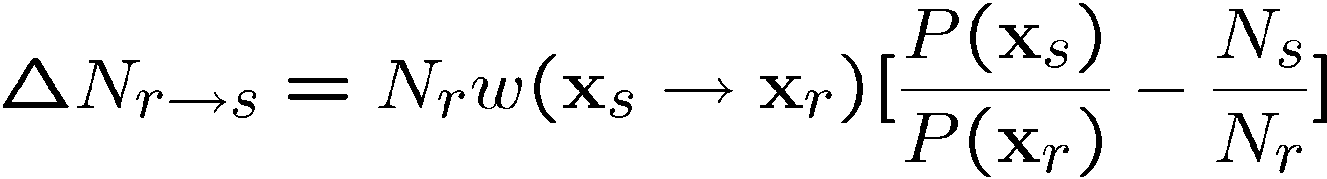 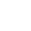 Back to Ising model

Ising model:



Ising is a very simple model proposed by Lenz in 20’s. 

Ising gave the solution and proved that no phase change in 1D Ising model.
Onsager found the 2D solution in 1944 and calculated the phase change 
temperature.
C. N. Yang solved the 2D Ising model when the h is very small.
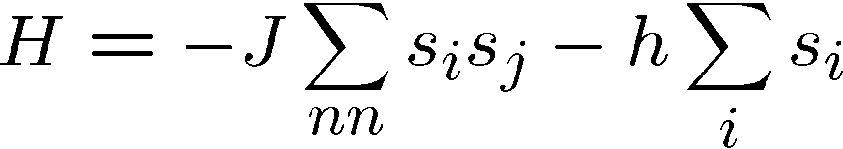 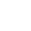 In Ising model, the common interests are energies, 
Order parameter,  



fluctuation of energies and fluctuation of order parameters.
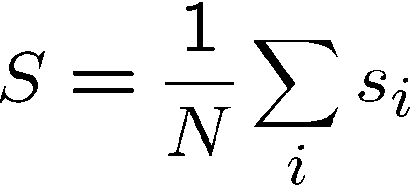 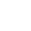 One algorithm:

 ♦ Choose a lattice point I, flip the spin. 
 
 ♦ calculate the energy difference H.

 ♦ calculate the transfer probability w.

 ♦ create uniformly distributed random number  [0,1]

 ♦If <w, flip the spin,  Otherwise, no change. 

 ♦Calculate the physical properties.
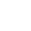 Discusssion

The choice of lattice point i: could be different.
Two common approaches are: choose the point following the order of lattice index or randomly choose the point.
To randomly choose i, we have to make sure that each lattice point is visited for the same number of times. 
Each Monte Carlo Step (MCS) is that we visit each point once.
Thousands or millions of steps will be performed in this calculation.

Since there exists only one spin flip between the current state and the previous state, the physical properties are highly correlated. Therefore, we don’t have to calculate the physical quantities for each step. 

Energy difference calculation is time consuming. To Ising model, the energy difference can be only a few values. We can calculate them before the simulation and store them. This is a typical strategy for many MC calculations.
Homework 2 (Due in three weeks after this lecture)
Rewrite the F-L program (which is in java) in the lecture notes (also text book) in C or Fortran and use the revised program to calculate the inversion of a 5x5 matrix (you can just create the 5x5 matrix by yourself).